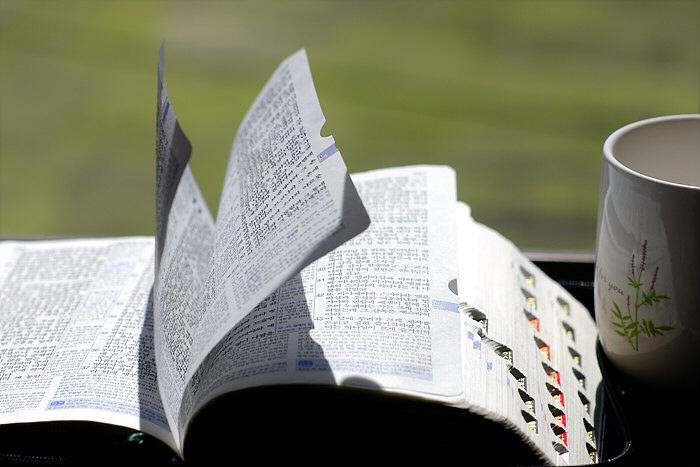 교독문
21번
(시편 34편)
교독문 21번 – 시편 34편
내가 여호와를 항상 송축함이여
내 입술로 항상 주를 찬양하리이다
내 영혼이 여호와를 자랑하리니
곤고한 자들이 이를 듣고 기뻐하리로다
교독문 21번 – 시편 34편
나와 함께 여호와를 광대하시다 하며
함께 그의 이름을 높이세
내가 여호와께 간구하매
내게 응답하시고 내 모든 두려움에서 나를 건지셨도다
교독문 21번 – 시편 34편
이 곤고한 자가 부르짖으매
여호와께서 들으시고
그의 모든 환난에서 구원하셨도다
여호와의 천사가
주를 경외하는 자를 둘러 진 치고
그들을 건지시는도다
교독문 21번 – 시편 34편
너희는 여호와의 선하심을
맛보아 알지어다
그에게 피하는 자는 복이 있도다
너희 성도들아 여호와를 경외하라 그를 경외하는 자에게는
부족함이 없도다
(다같이)
교독문 21번 – 시편 34편
(다같이)
젊은 사자는 궁핍하여 주릴지라도 여호와를 찾는 자는 모든 좋은 것에 부족함이 없으리로다
<아 멘>